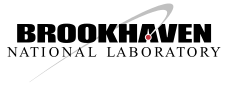 Time-of-flight with LAPPD MCP-PMTs & MRPC
Junqi Xie, Mickey Chiu

on behalf of Detector R&D group
Argonne National Laboratory
Brookhaven National Laboratory

SoLID Collaboration Meeting, May 6-7, 2016
Glad to join SoLID collaboration to contribute
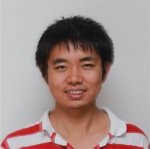 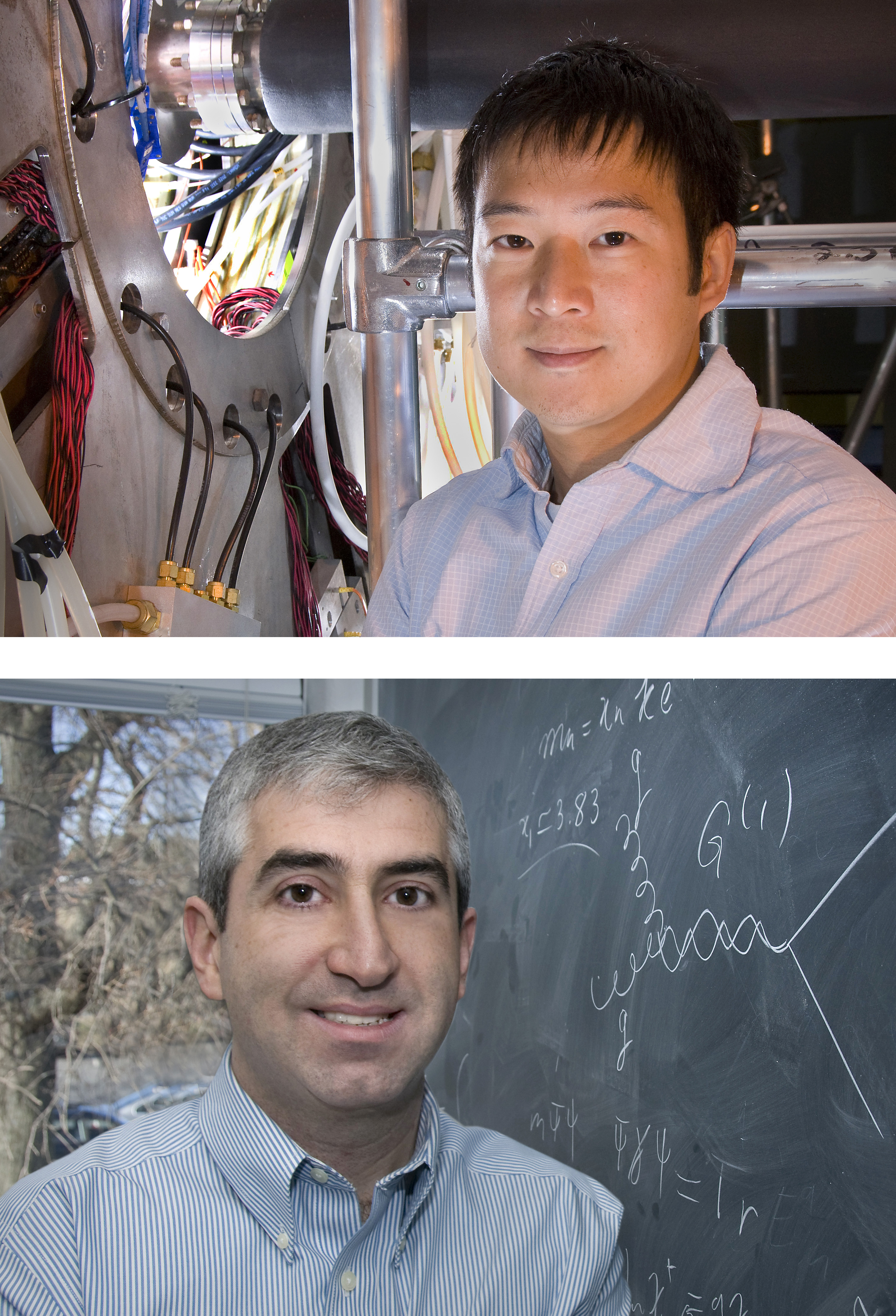 Junqi Xie
Assistant Physicist
Detector R&D group
Argonne National Laboratory
Mickey Chiu
Physicist
Director of Operations, PHENIX 
Brookhaven National Laboratory
We are also collaborating in particle identification detectors for sPHENIX and EIC
2
Time-Of-Flight Detectors
Goal(s): 
     - Initial plan is to have MRPC <100 ps for pion identification up to 2.5 GeV/c
     - Above 2.5 GeV/c Heavy Gas Cherenkov for pion identification
     - Kaon identification more demanding requirements: 
               better separation and higher in momentum
               requires <30 ps resolution with the SoLID SIDIS environment
     - Tsinghua U: upgrade/improved hardware could make MRPC intrinsic to <20 ps
                     need readout system upgrade
  
   Expanding collaboration effort
     - Joint effort with EIC R&D project, Micky Chiu joined SoLID
               EIC R&D achieved <20 ps on bench test, lab test now
               options for readout system
     - Option with (LA)PPD detector R&D, Junqi Xie joined SoLID 

     See Junqi’s talk for details
J.P. Chen’s slide
3
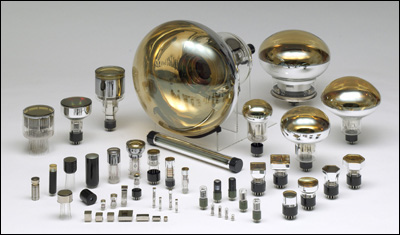 Option 1: MCP-PMTs
Micro-channel plate  (MCP) replacing traditional 
      dynode
Thin plate with micro pores (pore size < 30 μm, thickness ~ 5 mm)
Each pore behaves like an electron multiplier
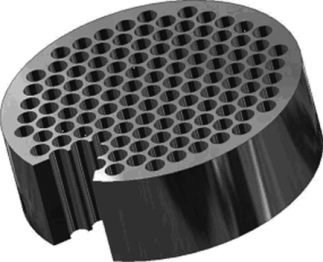 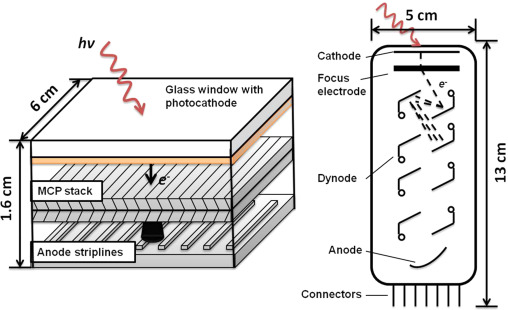 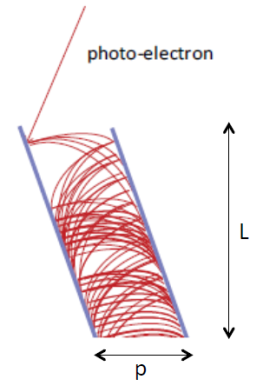 E field
4
Large Area Picosecond PhotoDetector (LAPPD)
The LAPPD  project reinvents photodetectors using transformational technologies. 
Goals:  low-cost, large-area (20 cm x 20 cm), picosecond-timing 
Applications: picosecond timing, millimeter spatial resolution on large-area
High energy physics: optical TPC, TOF, RICH
Medical imaging: PET scanner, X-ray imaging devices
National security: Detection of neutron and radioactive materials
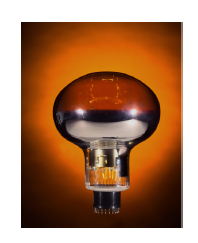 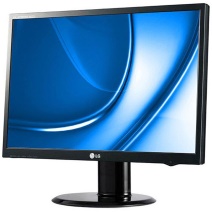 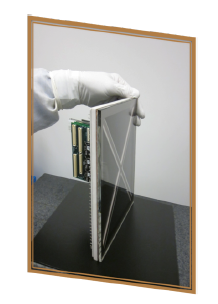 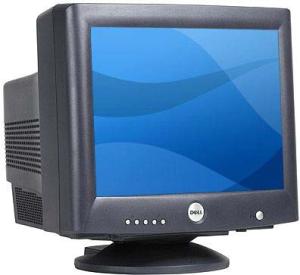 5
Tube production
MCP & Resistive Grid Spacer Stack
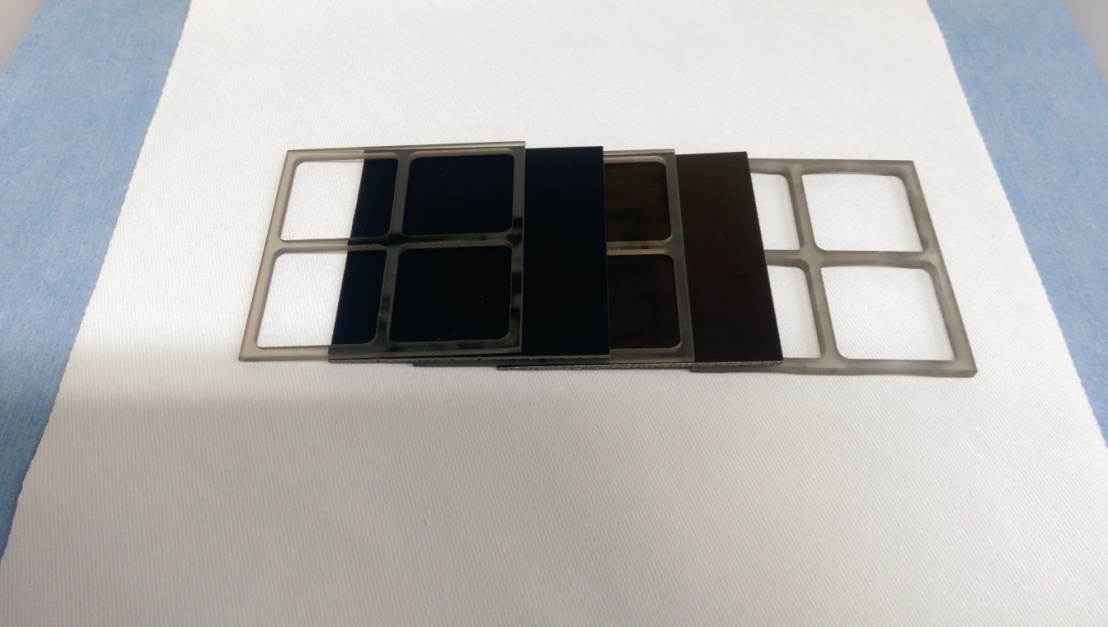 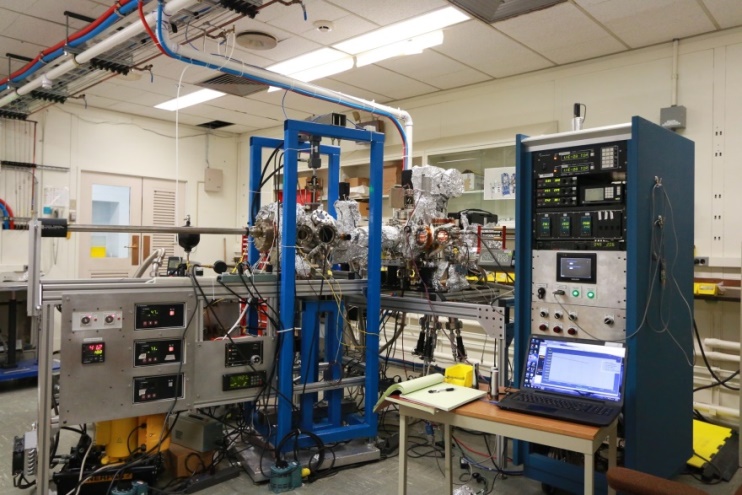 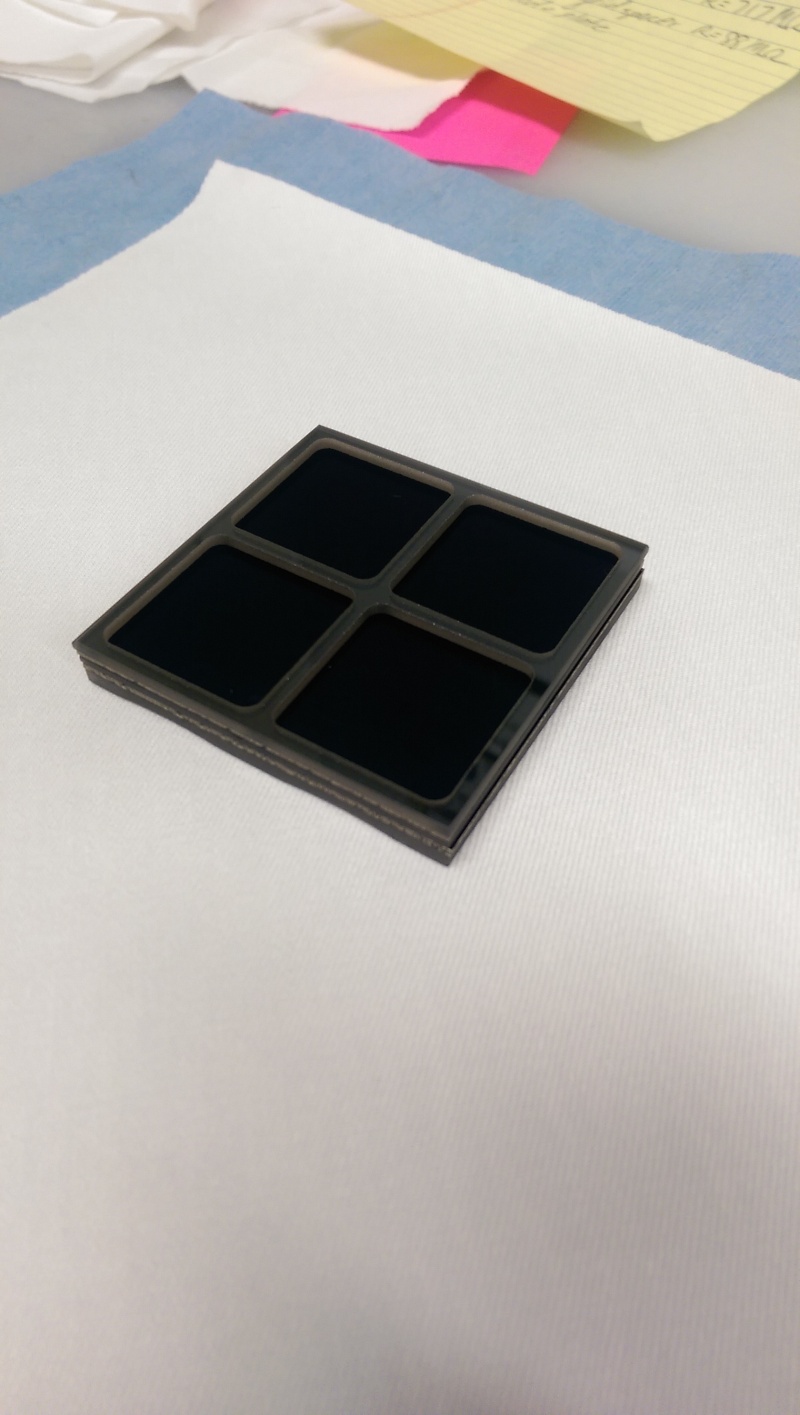 Glass LTA
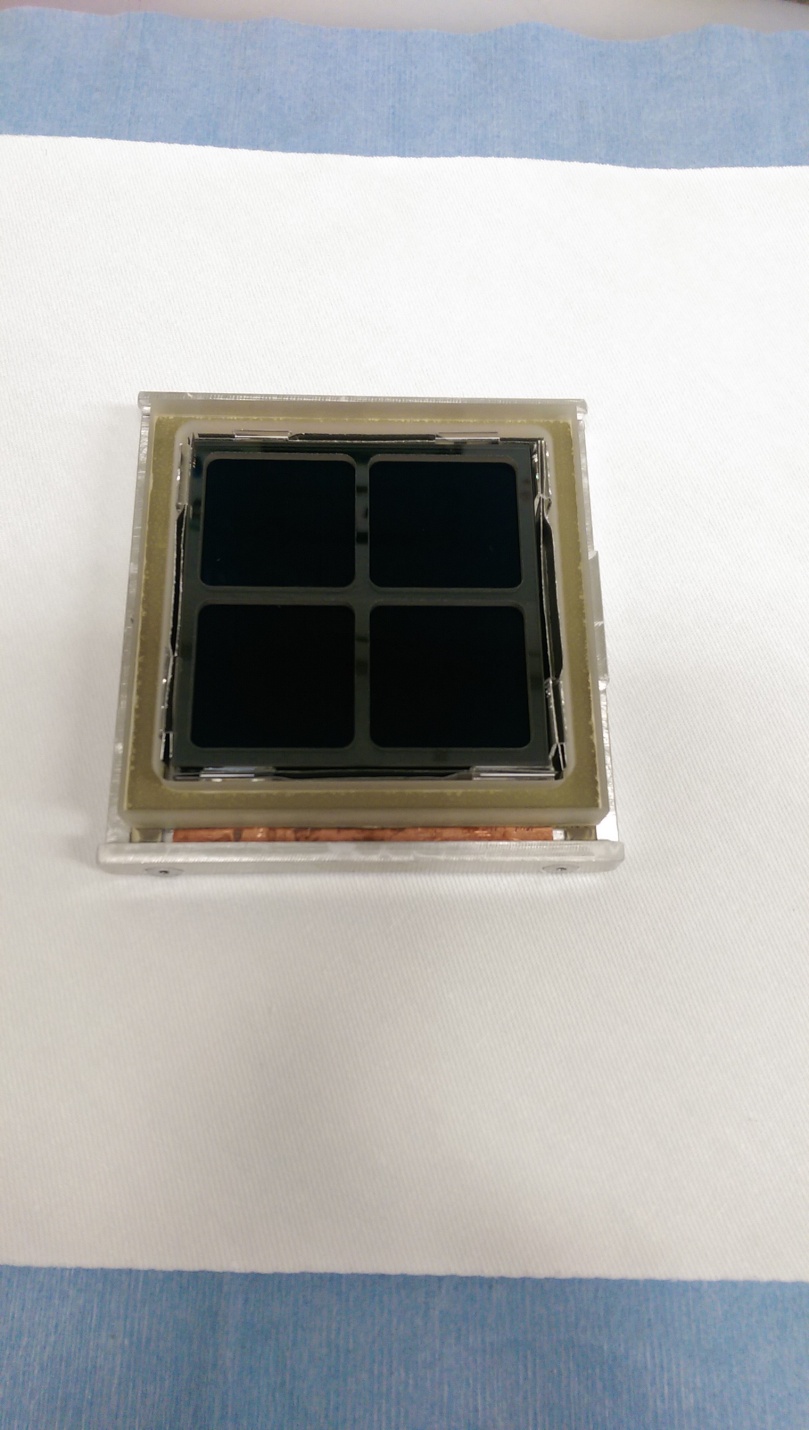 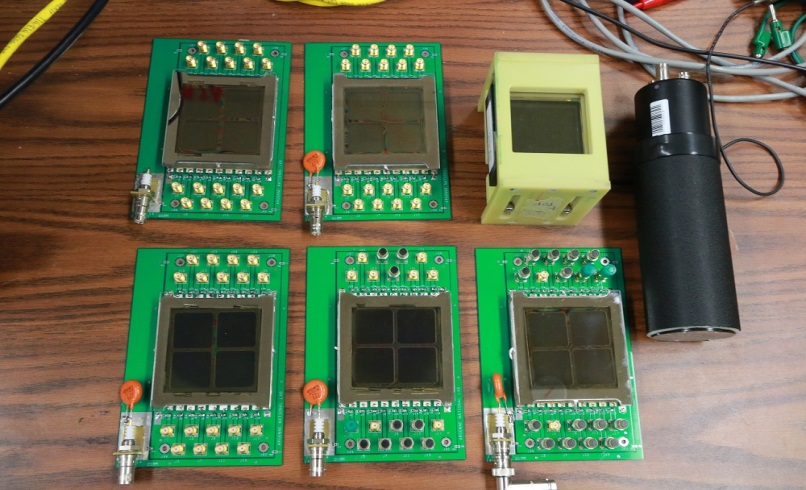 Completed Tube
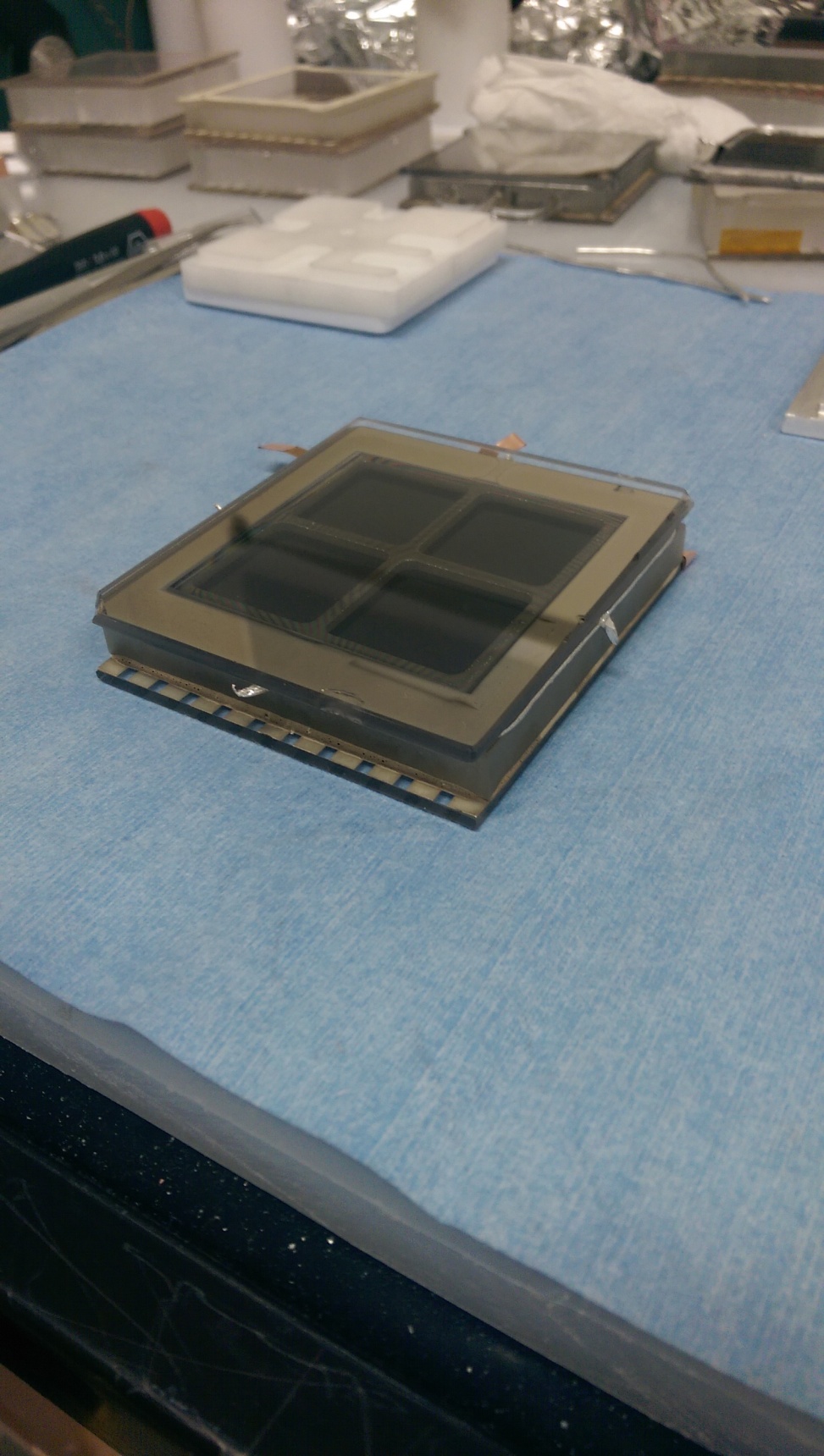 11 tubes are produced Jun. – Dec. 2015
Assembling a pre-baking chamber to produce 1 tube/week
6
Key performances
Signals / frequency components
Spectra response
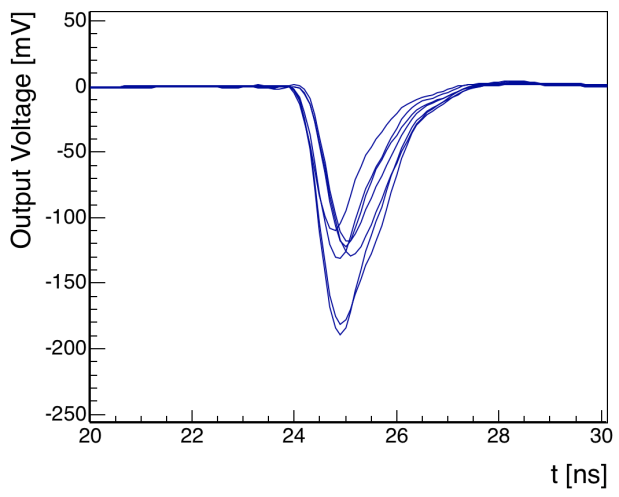 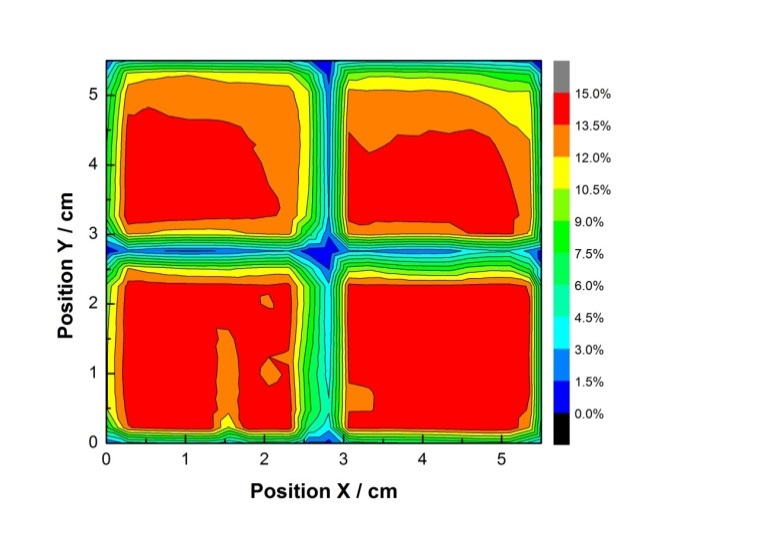 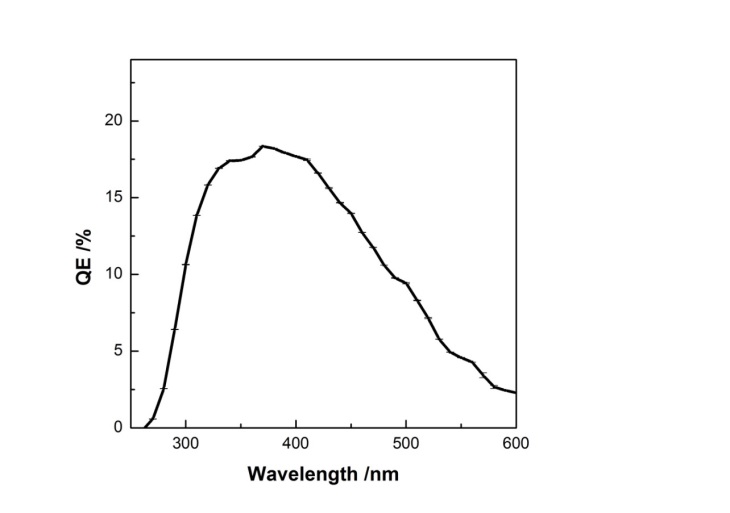 0.5 ns 
rise time
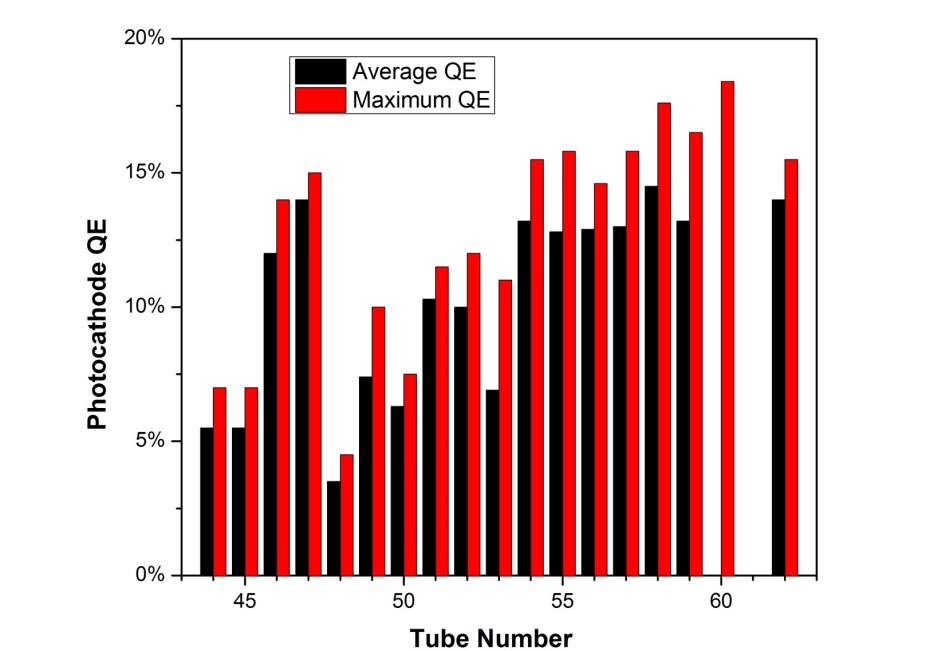 goal 20%
18%
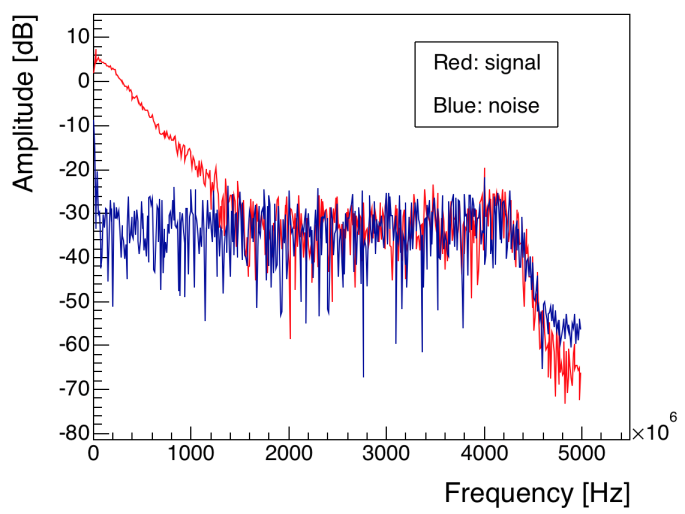 Signal bandwidth
 up to1.3 GHz
7
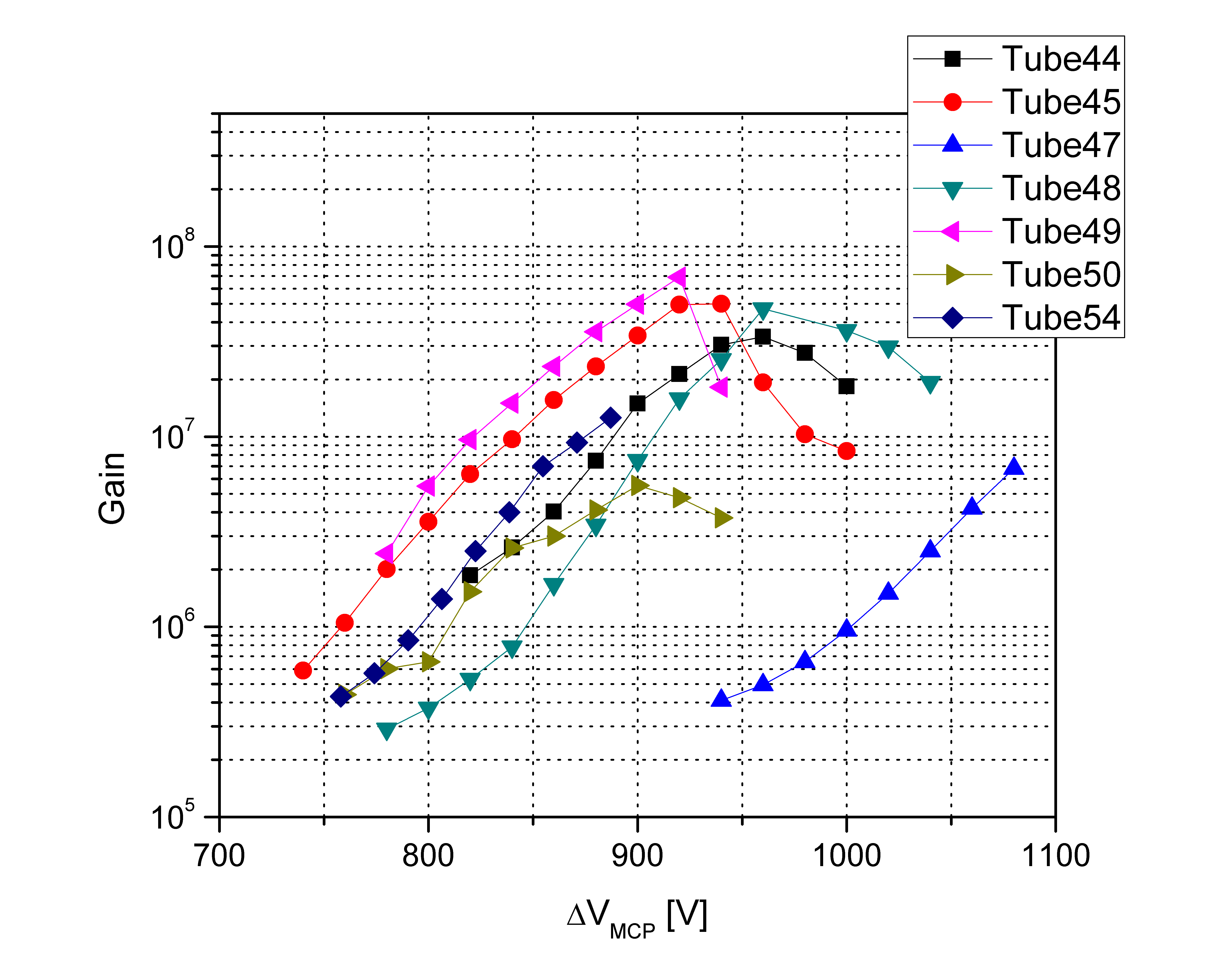 Gain
Key performances
108
Gain as high as 7X107
Time resolution overall ~35 ps, TTS <20 ps
Laser start time jitter: laser ~30ps
Rate capability: > 75KHz/cm2/s
107
106
Overall time resolution
Rate capability
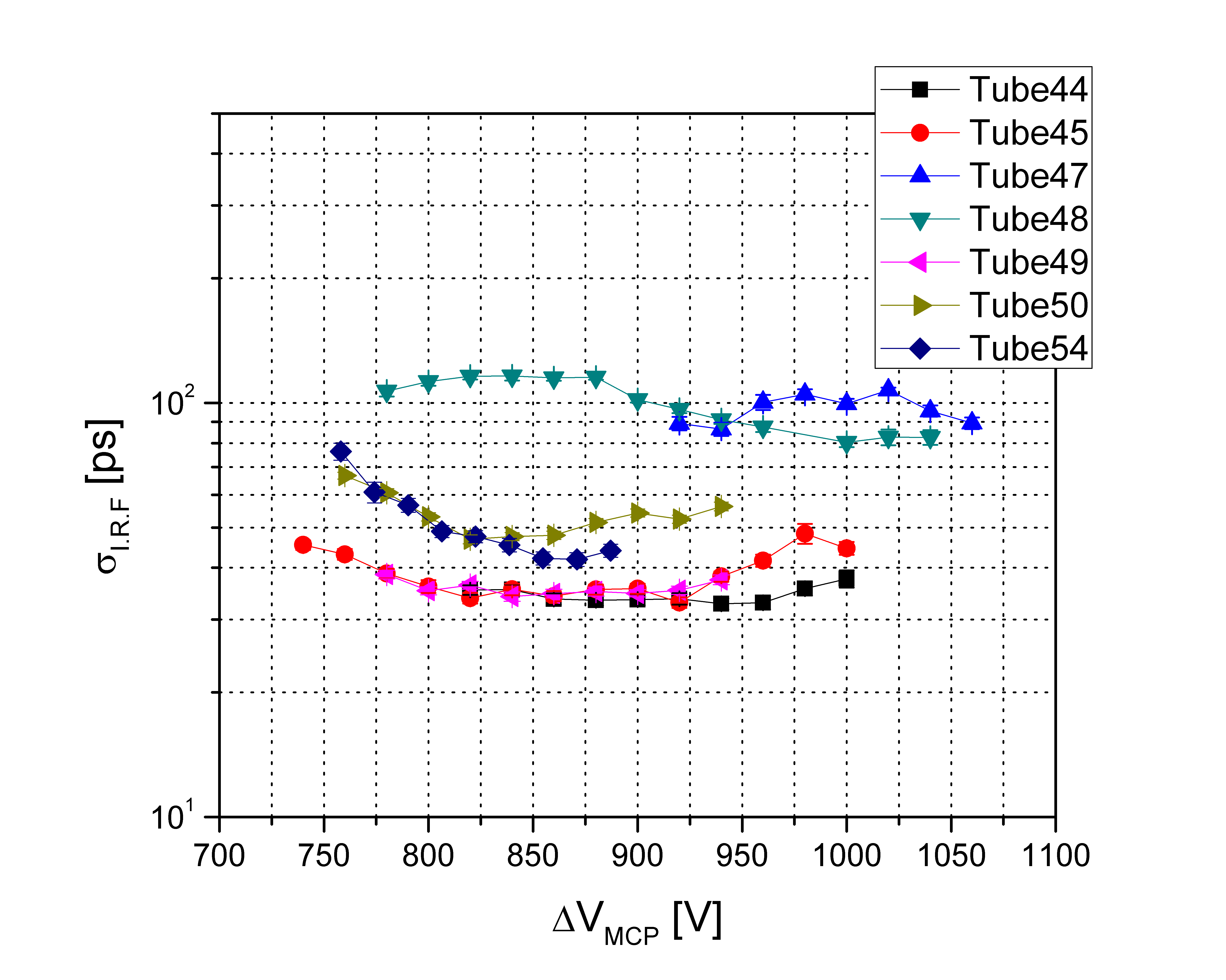 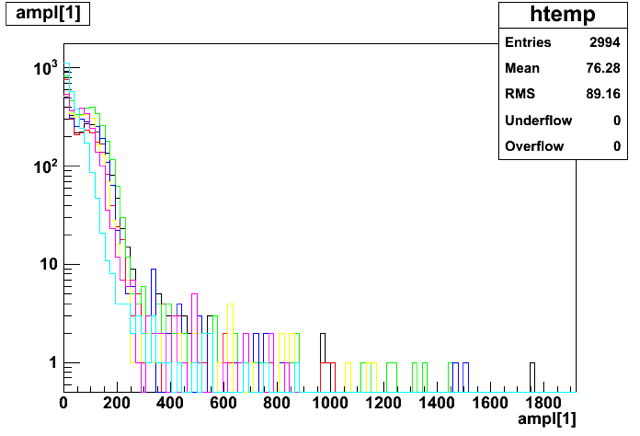 100 ps
75KHz/cm2/s
50 ps
30 ps
8
Future development path
Optimization in geometry for fast timing, magnetic field immunity
Pad readout
Background testing at JLab for Solid
……
SoLID, sPHENIX, EIC
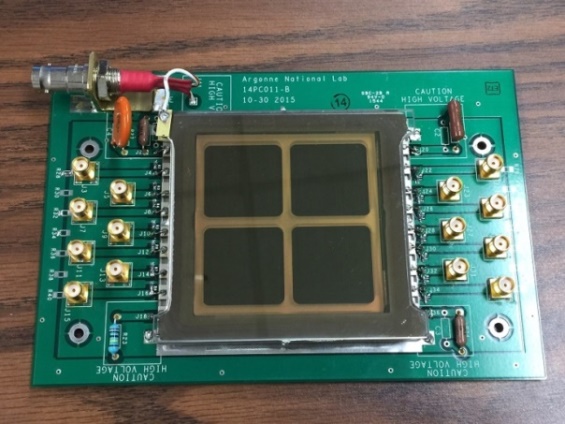 Feedback
from users helps to improve
the design
Today
TARDIS
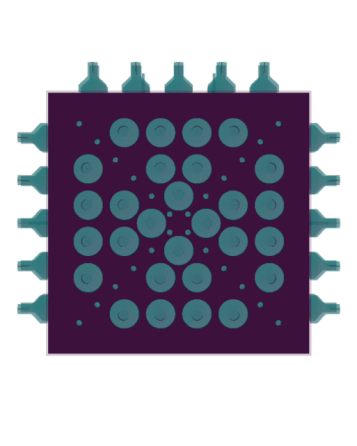 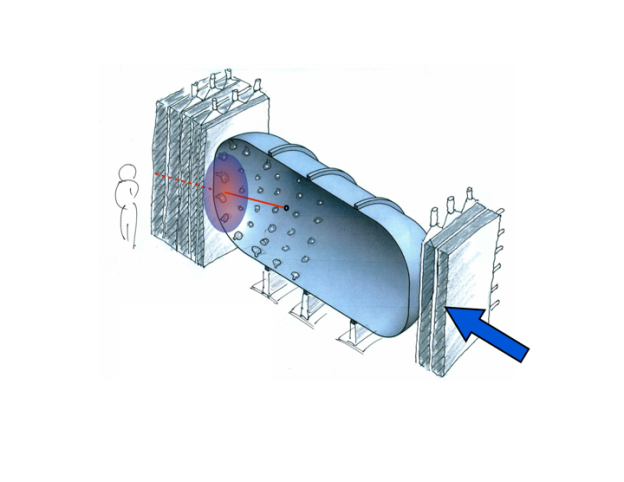 Small-scale adoption
in various experiments
9
[Speaker Notes: Cryogenic user? Have a plan.]
Option 2: Multi Gas Gap Resistive Plate Chamber (MRPC)
Invented in 1996, Crispin Williams et al, CERN → New generation of TOF detector
Cost effective compared to scintillator + PMT based TOF
Easy to build a large area detector
Free from the magnetic field effect
Essential Concepts
Floating resistive plates in between electrodes
Space charge limits avalanche growth to be below streamer transition 
Recombination cuts ionic charge residual in the gas gap
Differential readout reduces noise and is helpful to obtain good time resolution.
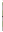 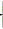 130 mm
active area 70 mm
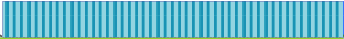 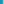 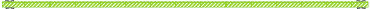 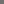 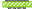 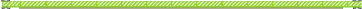 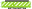 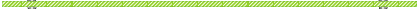 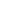 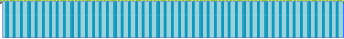 Working, ~ 80 ps  time resol. :  ALICE, STAR, PHENIX, FOPI 
Achieved for high rates (20 kHz/cm2), ~80 ps time resol: CBM
Aiming for 10 ps time resol. :  EIC  
Aiming for 10 ps AND high rates? : SOLID
10
[Speaker Notes: Basic slide on mRPC.]
Improving Resolution Down to 10 ps?
Crispin Williams et al, NIMA 594 (2008) 39– 43 
Gas gap width : 160um
BNL&UIUC Prototype, eRD14, 2015
Gas gap width : 105um
PCB
Glass
Gas gap
Narrower gap width → fast charge dominant in the induced signal → Better timing resolution
Efficiency recovered by adding more gas gaps (as well as more signal)
11
[Speaker Notes: Main points are that making more gaps and thinner gaps will improve the timing resolution.  We compare here to the mRPC built by C. Williams (parameters are on the left), and to that built by us for eRD14.  Main differences are that we use 105 um gaps (vs 160), and we also have 36 gaps vs 24.]
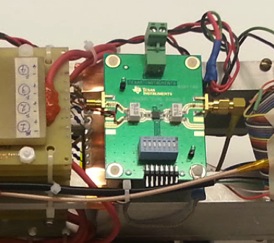 eRD14 Glass MRPCs
Gas chamber in the cosmic ray test stand at UIUC
Differential Preamp.
TI, LMH 6881
2.8GHz bandwidth
28 v/v
MRPC1
MRPC2
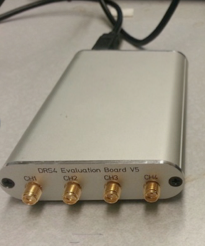 Waveform 
Analyzer 
(DRS4-V5)
5GHz sampling 
speed
Gas Input & Output
HV : 20kV ( +11kV, -11kV)
12
[Speaker Notes: Here is a picture of our setup, including our test readout system (TI differential preamp and DRS4 eval board).  Major work would need to be done in making a custom readout for any experiment, such as SOLID (also the same case for MCP-PMTs).]
eRD14 mRPC: Efficiency and Time Resolution
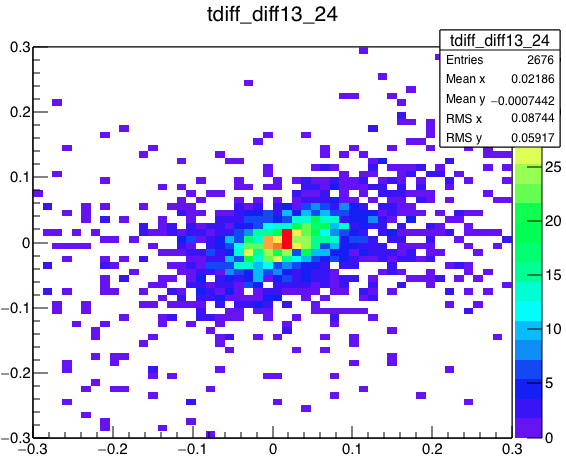 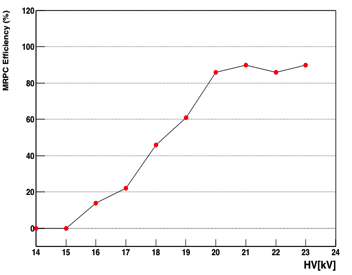 [ns]
Cosmic rays
22kV
Efficiency
MRPC1- MRPC2
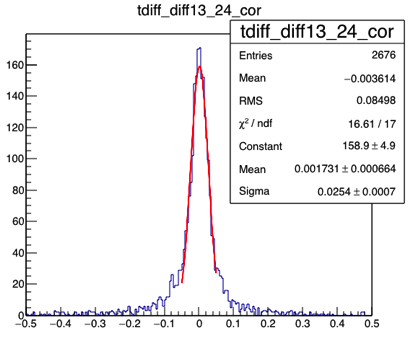 C. Williams
CERN, 2010
Preamp : NINO, 10 GHz, Oscilloscope
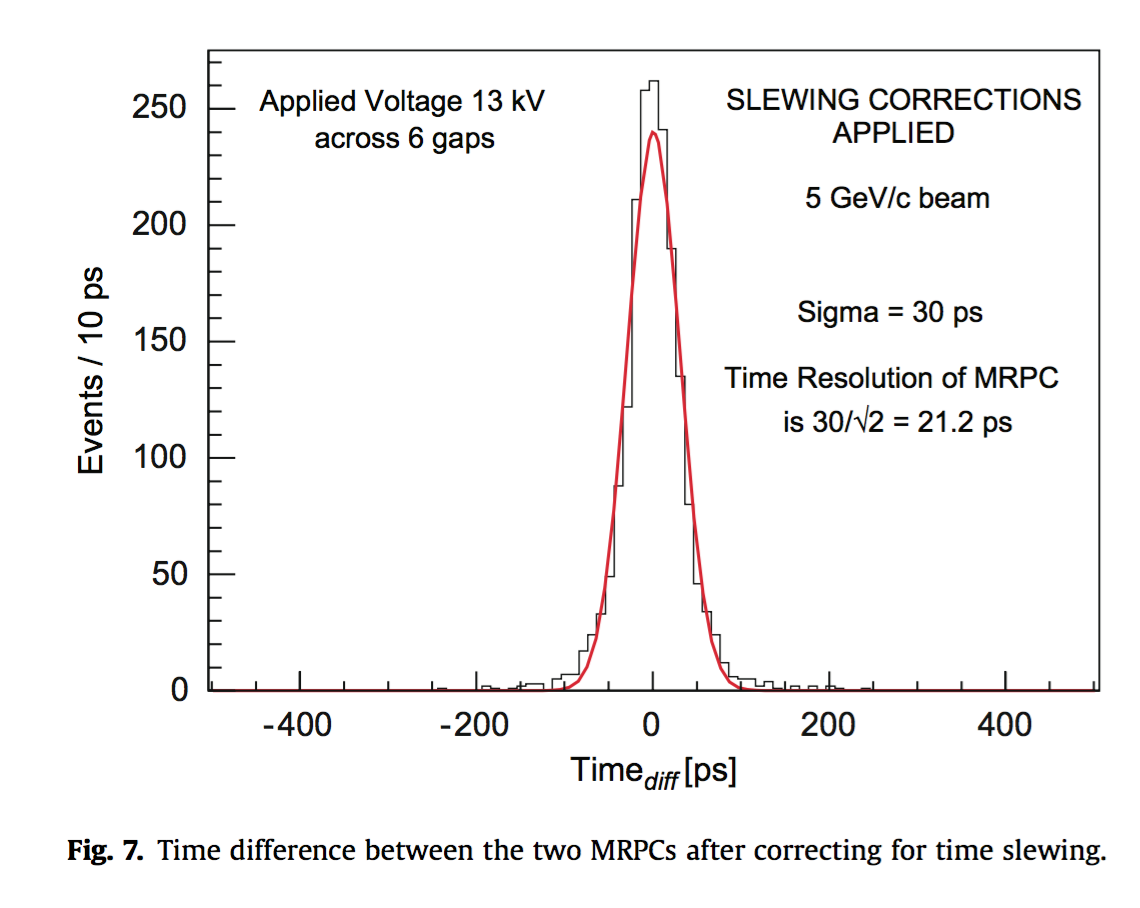 Cosmic rays
22kV
25.4ps / √2 
~ 18ps
[ns]
MRPC1- MRPC2
13
[Speaker Notes: Our efficiency, correlation plot, and time resolution plot (starting from upper left).  Lower right is the published result from Crispin Williams, so you can compare his ~20 ps with our ~18 ps.]
Use different material than glass (eg Mylar)?
Glass mRPC
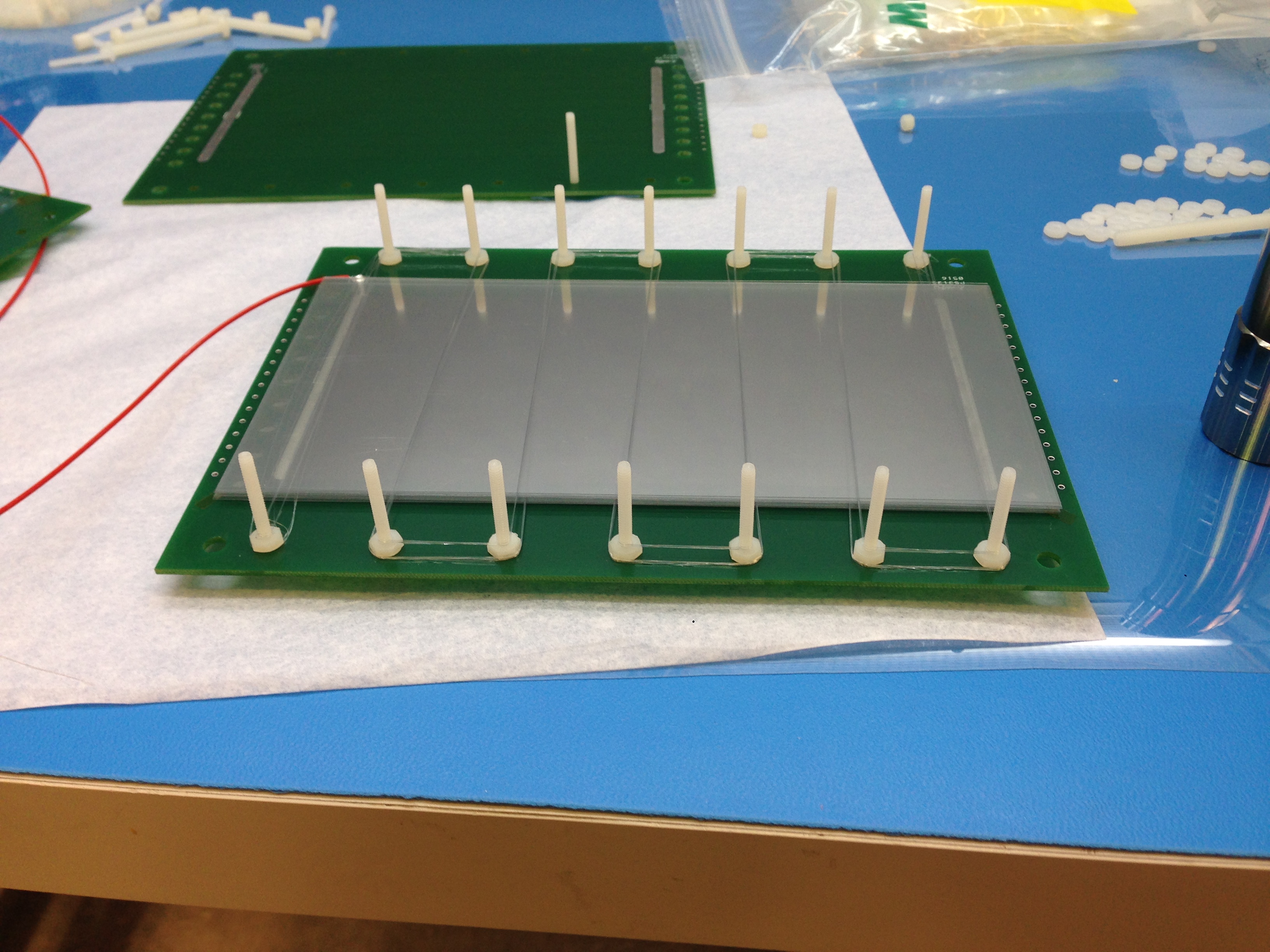 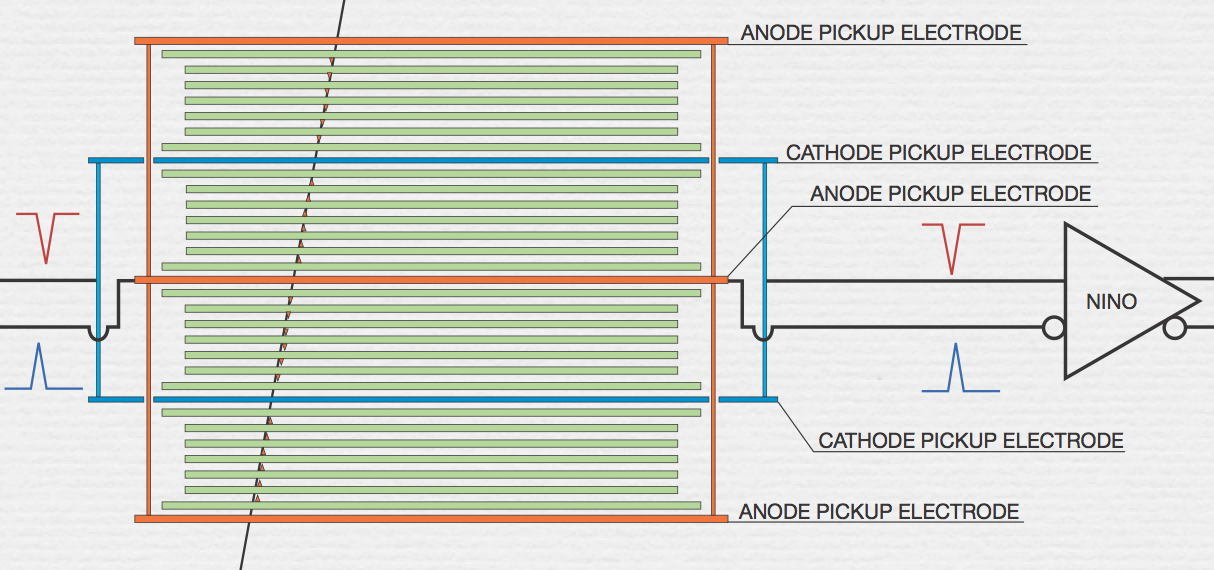 Mylar mRPC
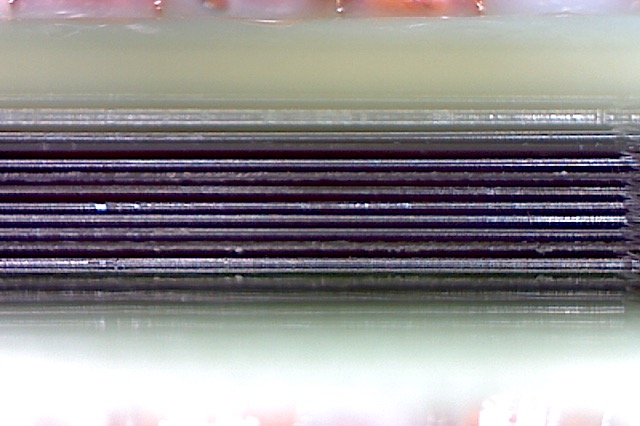 48 gas gaps!
One way to improve fast signal is to bring signal closer to pickup strips, or have more gaps
Thinner glass gets very expensive (and starts to become flexible)
Use Mylar instead?  Can then replace 210 um glass with 125 um Mylar
However, rate capability should be bad?   Mylar has much higher volume resistivities, 1019 Ω-cm2 
Possible major technical challenge: create flat mylar layer separated from next by ~100 um (solved?)
14
[Speaker Notes: Here I argue why going to Mylar replacing glass should produce a better performing mRPC… The basic idea is that using thinner material such as mylar, you can make the signals closer to the pickup cathodes, or you can create more gas gaps which creates more signal.  The mylar we created for the FNAL beam test had 48 gas gaps, compared to 36 for the eRD14 glass one, and 24 for the one built by Crispin Williams.]
Summary
The Argonne MCP photodetector program has been highly successful, benefiting from advances in different disciplines. 

The success of the photodetector program brings in lots of interests from many areas of science: TOF at collider, HEP neutrino experiments, medical imaging, nuclear physics experiments, national security… 

Sent out devices to early users for evaluation and incorporation to experiments.

Progress has been made on MRPC for <20ps timing resolution.

Different material other than glass is planned for even faster MRPC design.
Thanks for your attention!
15
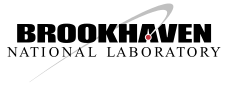 Backup Slides
First Signals from the 3D Printed MRPCs
Two 3D printed gas gap MRPC assembled
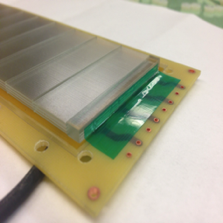 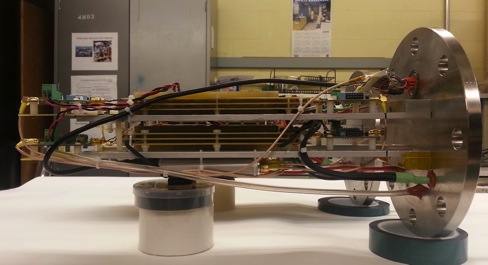 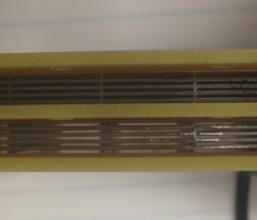 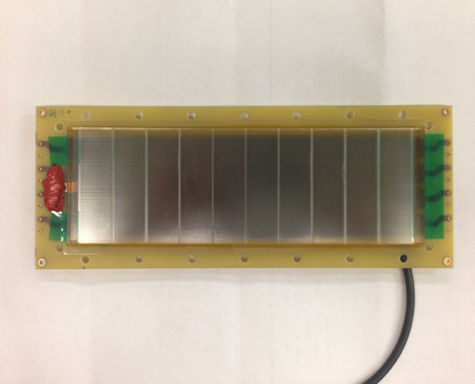 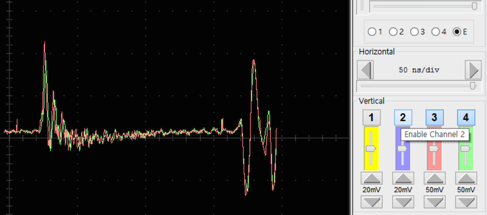 Signals
2 stacks, 10 gas gaps, 0.3mm gas gap width
(No need to wire fishing lines)
Trigger bias
Signals captured at COMPASS hall
Not enough time to setup 3D MRPC properly for data taking before the COMPSS beam was end
Expected the first time resolution results in the beam test at Fermilab 2016!
17
Stacking Glass with Fishing Line
105um diameter of fishing line
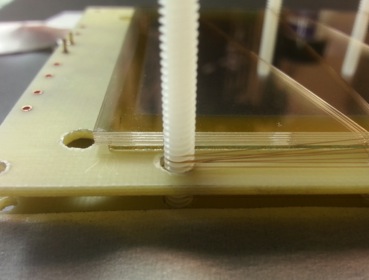 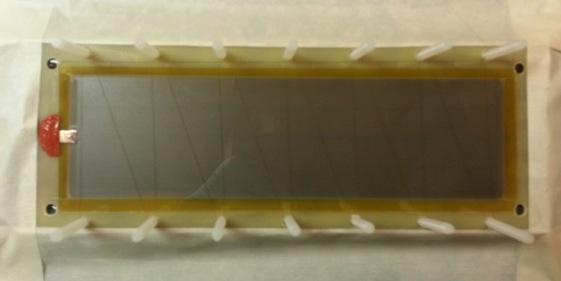 Stacking glass plates and fishing lines
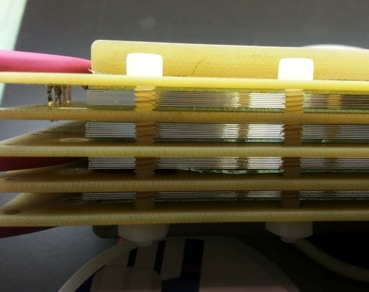 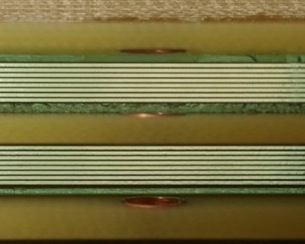 Uniform gas gaps
Between glass plates
4 stacks : 36 gas gaps
18